z
w
e
a
ei
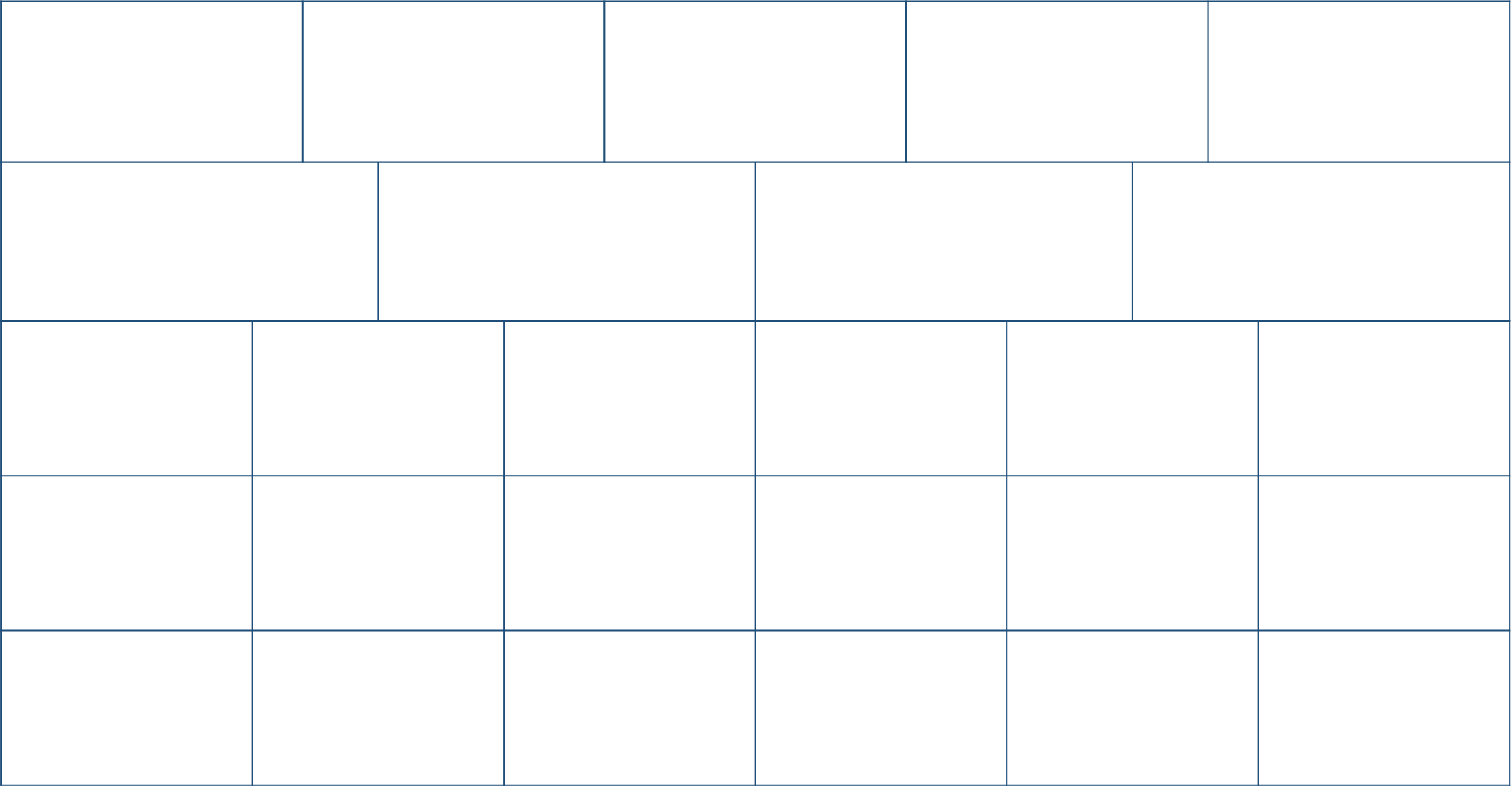 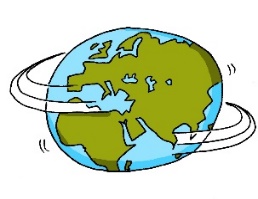 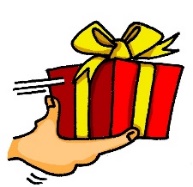 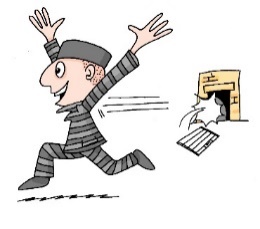 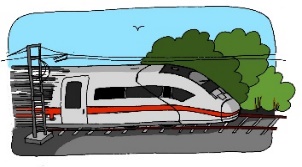 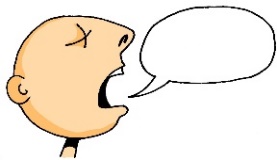 sagen
geben
Zug
frei
Welt
ch
ch
ie
sch
i
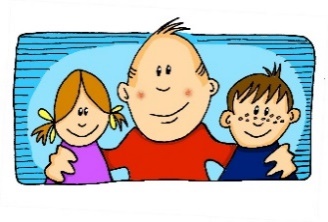 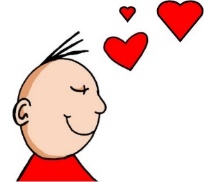 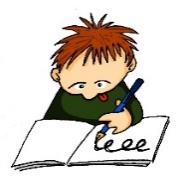 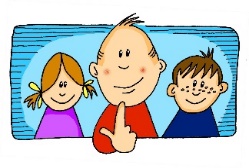 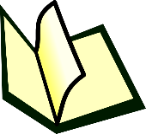 Liebe
schreiben
wir
ich
Buch
s
u
r
v
o
er
ß
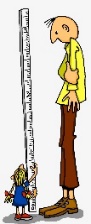 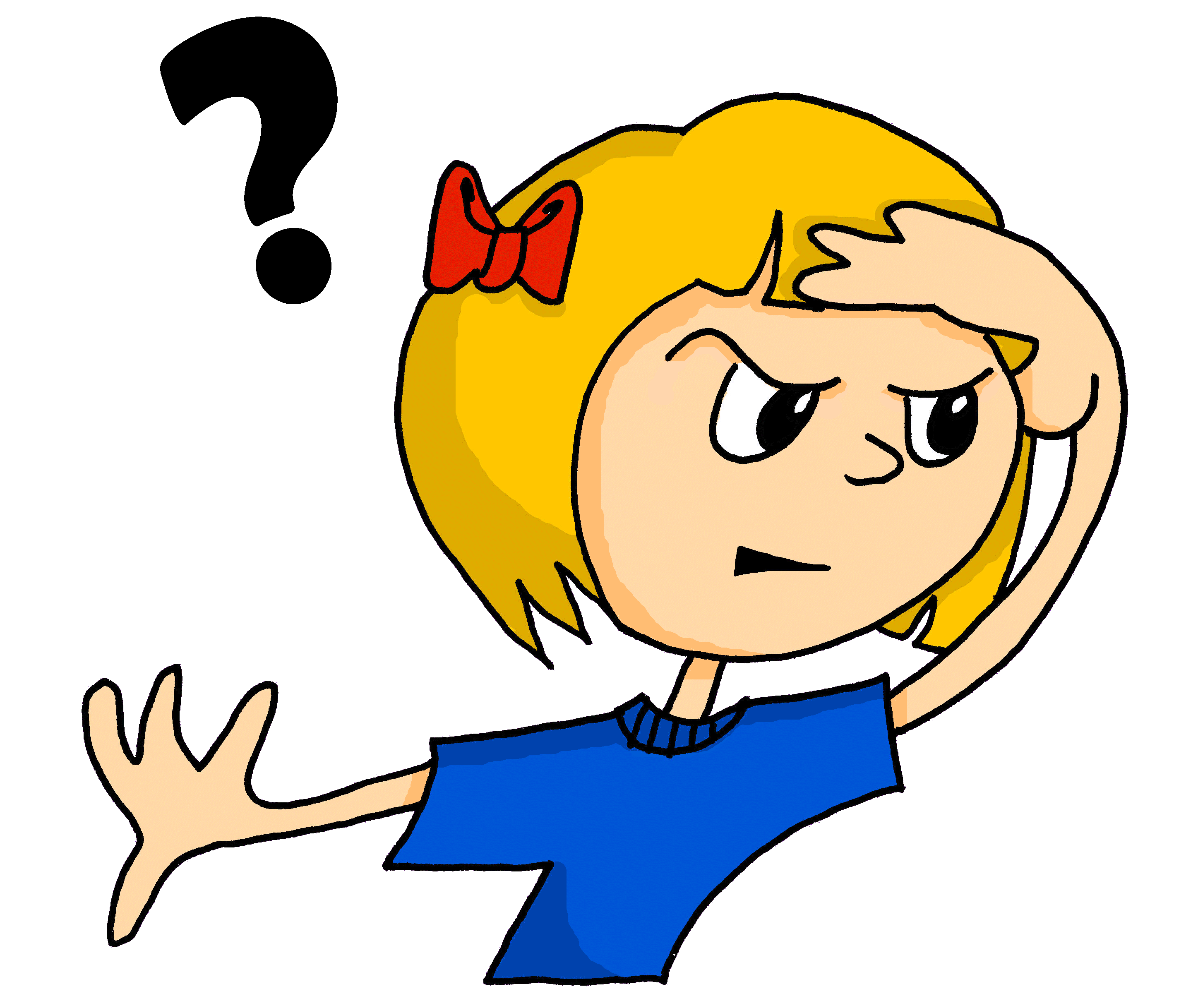 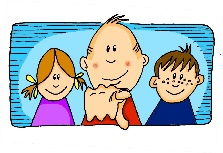 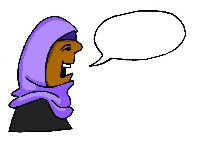 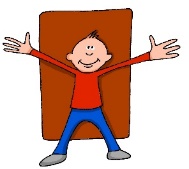 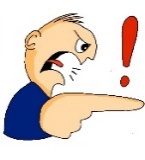 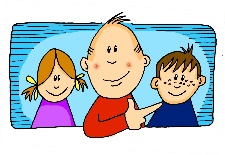 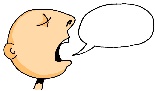 reden
vor
wo?
er
du
groß
sollen
au
eu
ö
äu
ä
ü
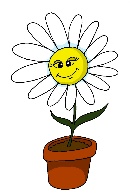 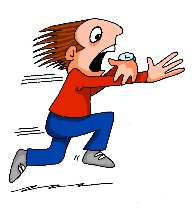 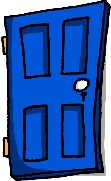 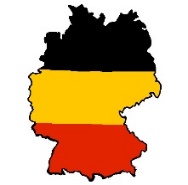 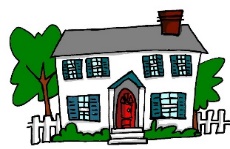 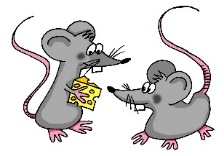 Tür
spät
schön
Haus
Mäuse
Deutschland
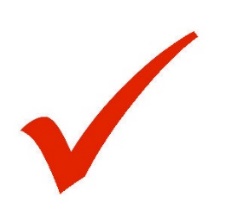 sp-
-d
-ig
st-
j
th
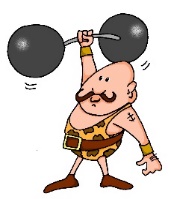 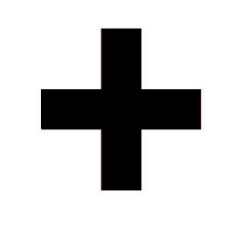 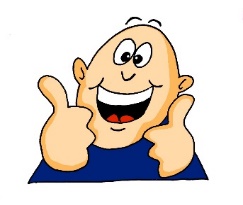 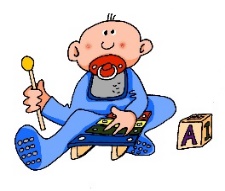 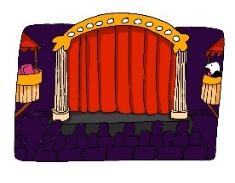 spielen
und
richtig
ja
stark
Theater
Steve Clarke/ Rachel Hawkes
[Speaker Notes: This version has the short versions of all vowels removed, as these correspond more closely with English short vowels.  In addition, the lesser or unvocalised ‘er’ and ‘r’ SSCs have been omitted, so as to achieve maximum clarity in the poster version.  A full version with all SSCs is on slide 2.]
a
z
w
e
e
a
ei
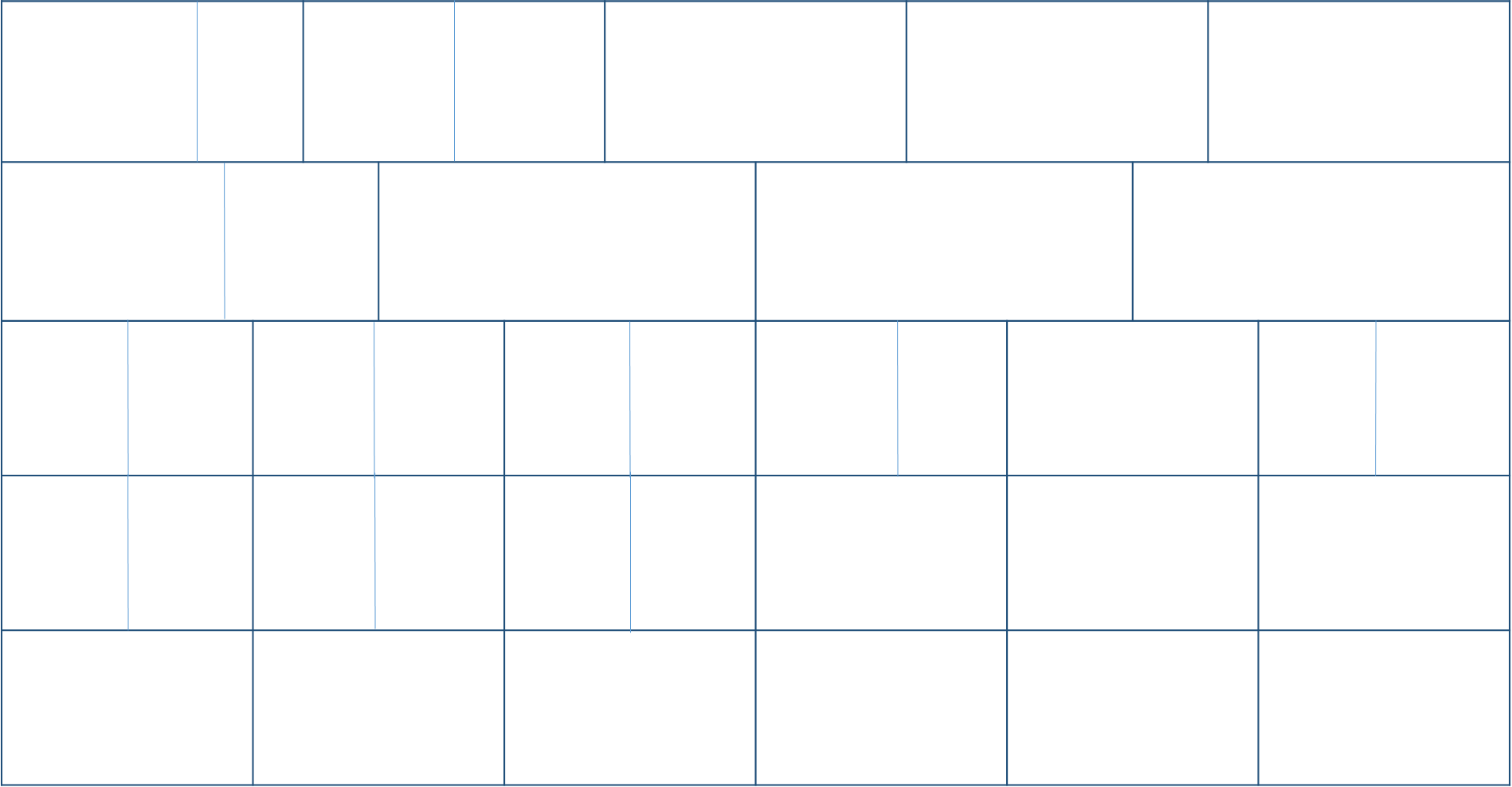 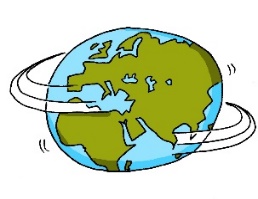 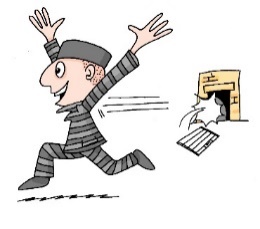 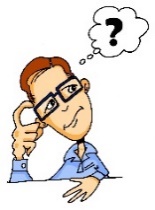 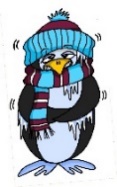 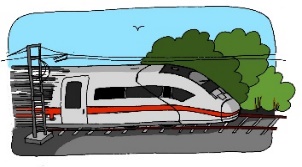 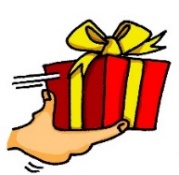 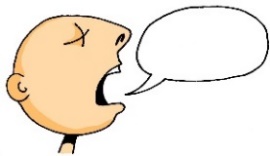 Zug
frei
Welt
sagen
geben
kalt
denken
ch
i
ch
ie
sch
i
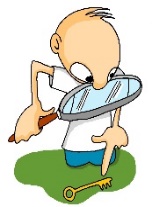 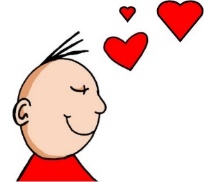 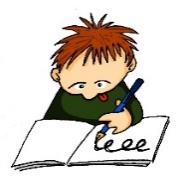 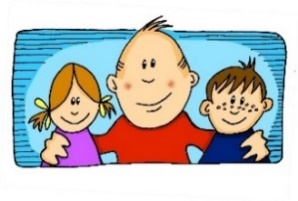 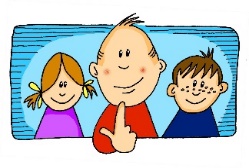 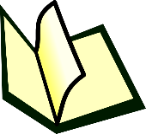 Liebe
schreiben
ich
Buch
wir
finden
er
o
u
r
s
u
r
v
o
er
ß
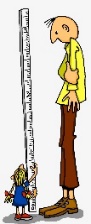 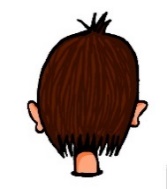 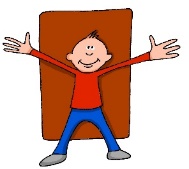 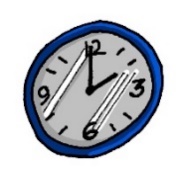 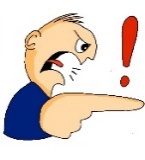 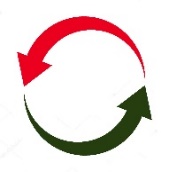 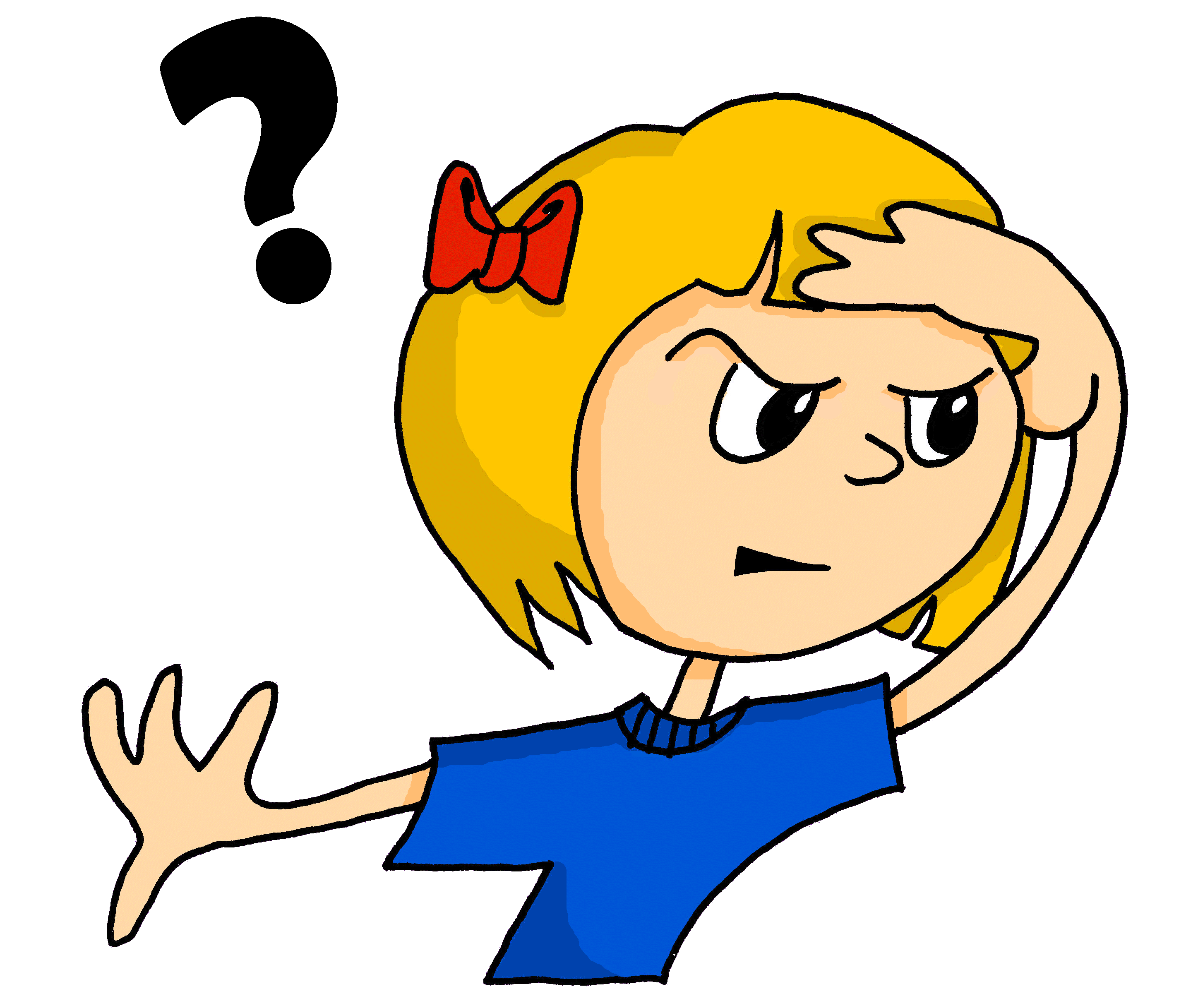 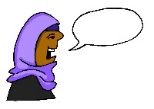 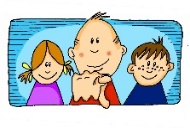 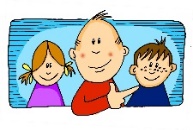 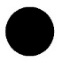 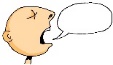 vor
reden
wo?
er
du
groß
sollen
Uhr
Punkt
Kopf
wieder
ö
ä
au
eu
ü
ö
äu
ä
ü
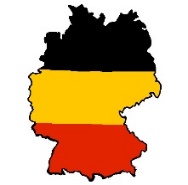 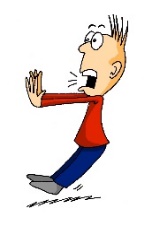 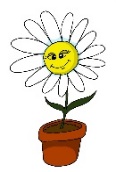 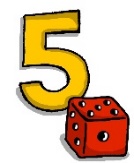 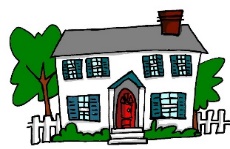 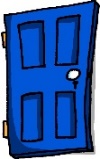 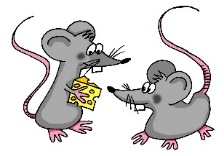 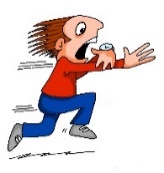 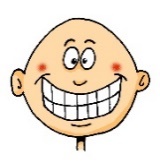 Haus
Mäuse
Tür
spät
schön
Deutschland
fünf
lächeln
plötzlich
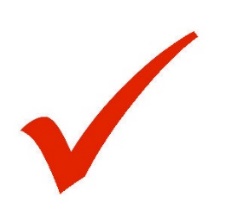 sp-
-d
-ig
st-
j
th
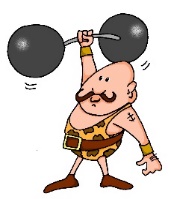 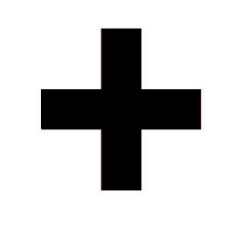 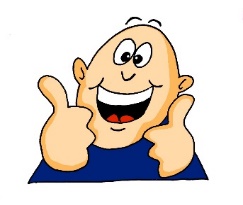 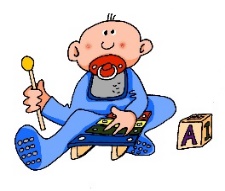 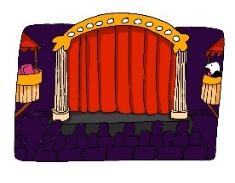 spielen
und
richtig
ja
stark
Theater
Steve Clarke/ Rachel Hawkes
[Speaker Notes: ALL German SSCs]